Формулювання аудиторської думки 
щодо припущення про безперервність діяльності суб'єкта господарювання в контексті МСА
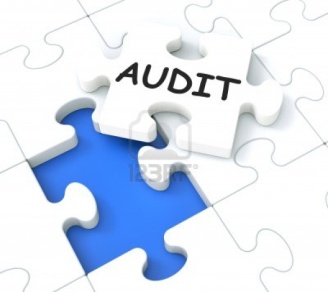 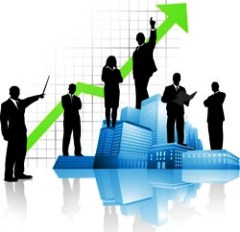 ПРОСКУРІНА НЕЛЯ МИКОЛАЇВНА
доктор економічних наук; професор,
аудитор
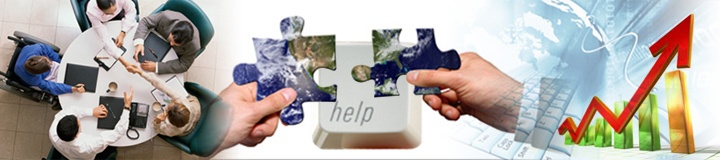 Обов'язок управлінського персоналу - здійснення конкретної оцінки здатності підприємства безперервно продовжувати діяльності, навіть якщо застосовний в даних умовах порядок підготовки фінансової звітності не містить явної вимоги робити це. 

Оцінка управлінським персоналом припущення про безперервність діяльності пов’язана із судженням у конкретний момент часу про майбутні результати подій або обставин, що є невизначеними за своєю суттю на дату складання фінансової звітності.
Основні питаннями для аудиторської оцінки принципу безперервності
Чи існує небезпека, що на підприємстві будуть погіршуватися основні фінансові показники й що це може відбутися зненацька?
1
2
Наскільки  реальна ця небезпека?
Чи є реальний вихід зі складних обставин?
3
Яким чином сформулювати цю проблему в аудиторському висновку?
4
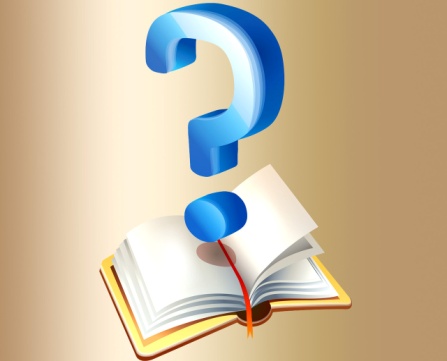 Види поводження аудитора
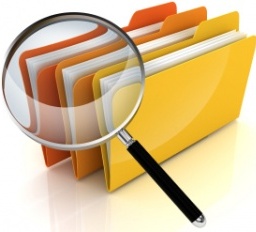 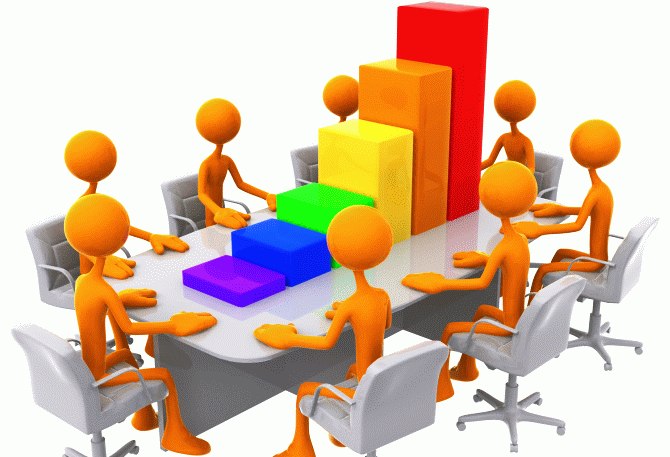 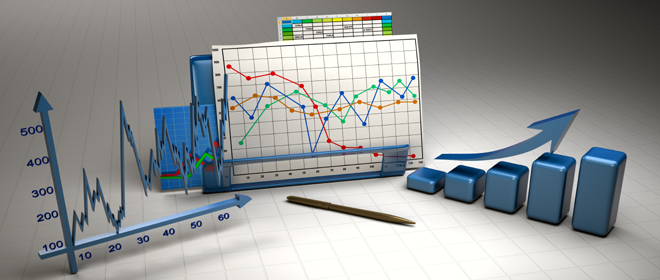 Класифікація переривників (загроз безперервності) бізнесу
Природний
Підприємницький
Людський
Природно-
техногенний
Техногенний
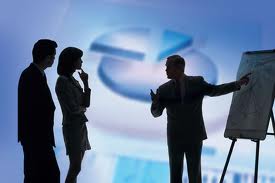 (за даними опитування Market-Visio/EDC)
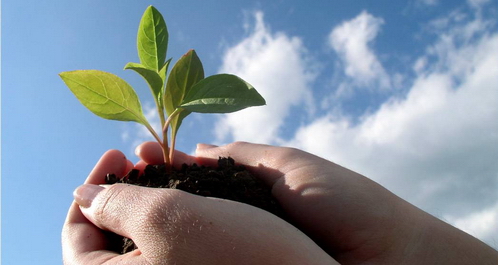 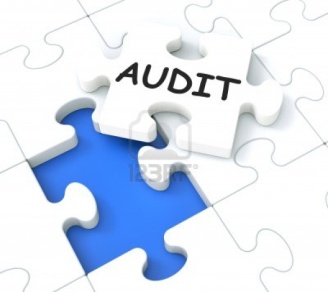 Графічна структуру МСА 570
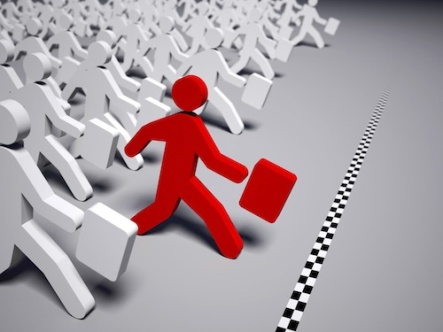 Фінансові події та обставини, які здатні  породжувати сумніви щодо припущення про безперервність діяльності підприємства
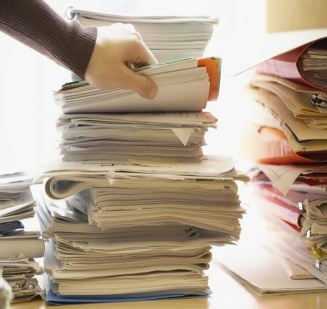 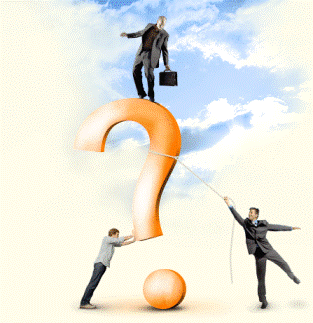 від’ємне значення чистих активів або невиконання встановлених вимог у відношенні чистих активів;
наявність залучених позик з фіксованим строком, погашення яких наближається, за відсутності реальних перспектив пролонгації чи погашення; або надмірна залежність від короткострокових позик для фінансування довгострокових активів;
ознаки скасування фінансової допомоги кредиторами;
суттєві операційні збитки або значне зменшення вартості активів, що використовується для генерування грошових потоків;
заборгованість з виплати або припинення виплати дивідендів;
нездатність погашати кредиторську заборгованість в належні терміни;
економічно нераціональні боргові зобов'язання;
труднощі з дотриманням умов договору про позику;
зміна схеми оплати товару (виконаних робіт, наданих послуг) постачальникам на умовах комерційного кредиту або розстрочки платежу у порівнянні з розрахунками в міру поставки товару (виконання робіт, надання послуг);
нездатність забезпечити фінансування розвитку діяльності чи отримати фінансування для розробки нових основних продуктів або здійснення інших важливих інвестицій;
ознаки банкрутства, встановлені вітчизняним законодавством.
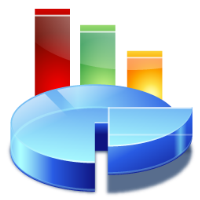 Операційні події та обставини, які здатні породжувати сумніви щодо припущення про безперервність діяльності підприємства
наміри управлінського персоналу щодо ліквідації підприємства або припинення фінансово-господарських операції;
звільнення провідного управлінського персоналу без належної його заміни;
втрата основного ринку збуту, основного клієнта (клієнтів), права привілею, ліцензії або основного постачальника (постачальників);
проблеми з трудовими ресурсами або нестача важливих ресурсів;
суттєва залежність від успішного виконання конкретного проекту; 
суттєвий обсяг продажу сировини і матеріалів, порівняно з обсягом виручки від реалізації продукції (робіт, послуг), або перевищує його;
Інші події та обставини, які здатні породжувати сумніви щодо припущення про безперервність діяльності підприємства
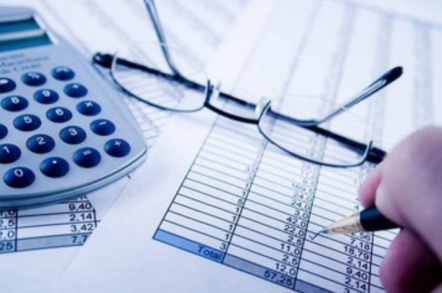 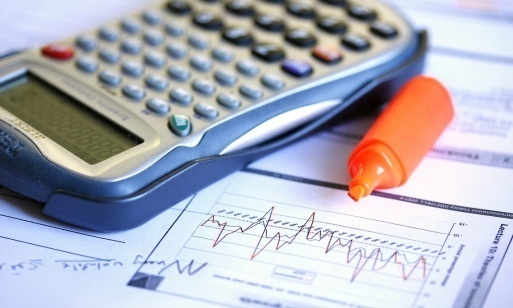 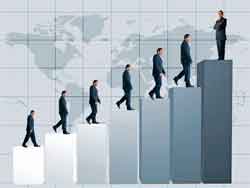 Зовнішні чинники впливу на кризовий стан підприємства
зниження ємності внутрішнього ринку
суттєве зниження платоспроможного попиту
обмеженість у залученні інвесторів через низьку інвестиційну привабливість країни, регіону та окремого підприємства
зростання безробіття та зниження рівня реальних доходів населення;
складність процедури залучення фінансових ресурсів через банківське кредитування
нестабільність законодавчої бази та податкової системи
підвищення інфляції
міжнародна конкуренція
нестабільність валютного і фінансових ринків
політична нестабільність
Внутрішні чинники впливу на кризовий стан підприємства
висока частка постійних витрат;
надмірна частка позикового капіталу;
висока частка короткотермінових джерел залучення капіталу;
висока вартість позикового капіталу;
низький рівень системи управління, внутрішнього контролю суб’єкта господарювання;
неефективний фінансовий менеджмент і маркетинг;
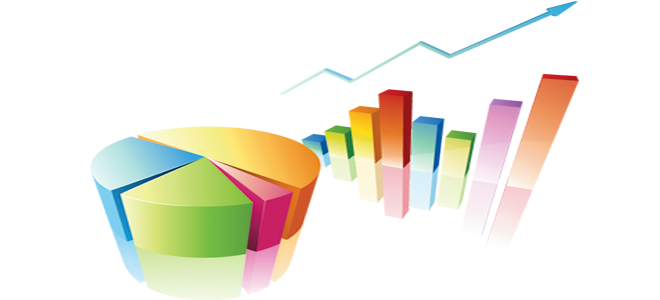 незадовільне використання виробничих ресурсів суб’єкта господарювання та високий рівень зношеності основних засобів;
недостатньо диференційований асортимент продукції, товарів, послуг;
неефективна структура активів (низька їх ліквідність) та нестача обігових коштів;
зростання дебіторської заборгованості;
незбалансованість участі та обсягу грошових потоків суб’єкта господарювання;
перевищення допустимих рівнів фінансових ризиків.
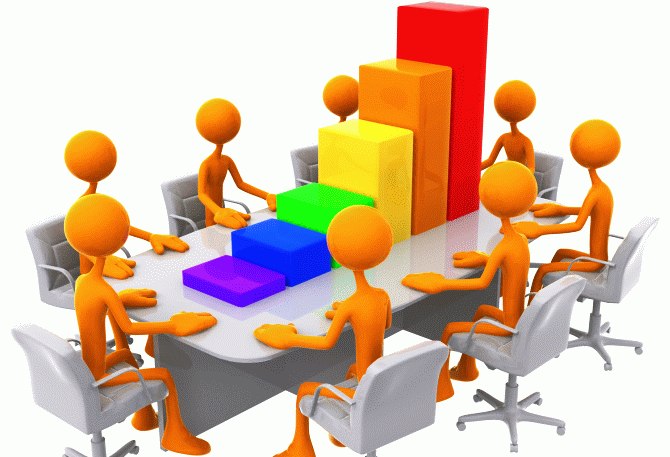 Основні обов’язки аудитора згідно з МСА 570
Аудитори повинні отримати розуміння у можливості безперервного функціонування підприємства у майбутньому та доцільності застосування принципу безперервності при підготовці фінансової звітності. 
Оцінка здійснюється аудиторами під час планування, виконання процедур аудиту та підготовці аудиторського висновку.
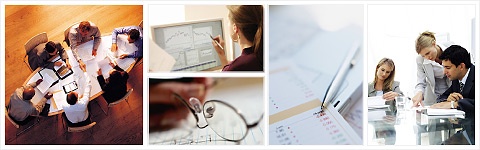 Дії аудиторів №1
Аудитор повинен
Розглянути, чи існують події або умови, які можуть поставити під значний сумнів здатність підприємства безперервно продовжувати діяльність. аудитор повинен
Визначити, чи здійснено керівництвом попередню оцінку здатності підприємства безперервно продовжувати діяльність.
Дії аудиторів №2
Аудитор повинен
Виконати  процедури аудиту, наприклад: аналітичні процедури; огляд наступних подій; перевірка виконання підприємством умов боргових зобов'язань; запит юридичній службі підприємства; ознайомлення з протоколами зборів; опитування співробітників підприємства
Одержати достатні й доречні аудиторські докази для того, щоб оцінити здатність клієнта продовжувати свою діяльність у доступному для огляду майбутньому
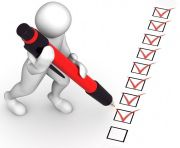 Оцінка прогнозів, підготовлених управлінським персоналом
чи приймає участь УП у розробці прогнозів;
чи відповідають допущення, які використані в прогнозах тим допущенням, які були використані при оцінці активів;
чи підготовлені прогнози на кожний місяць;
чи дозволяє прогноз виявити ті місяці, коли очікується дефіцит коштів;
чи відповідає бюджет поточного періоду, вже досягнутим результатам;
чи здійснено аналіз чутливості;
яким чином у прогнозах врахований продаж активів;
чи включені в прогноз які-небудь сумніви щодо відповідності в майбутньому умовам кредитних угод.
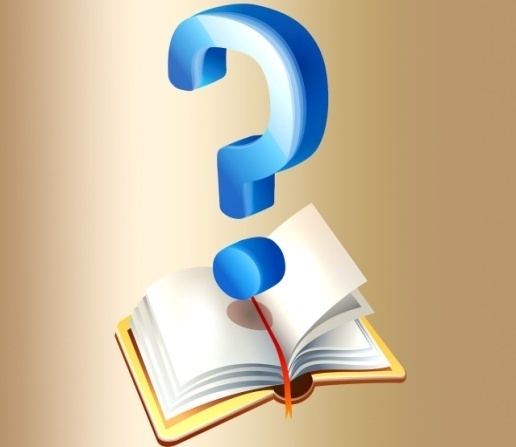 Дії аудиторів № 3
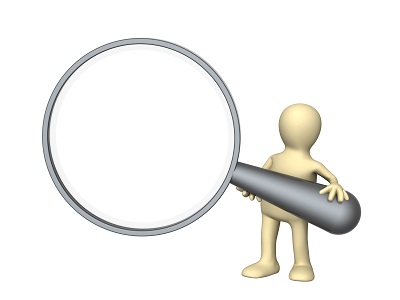 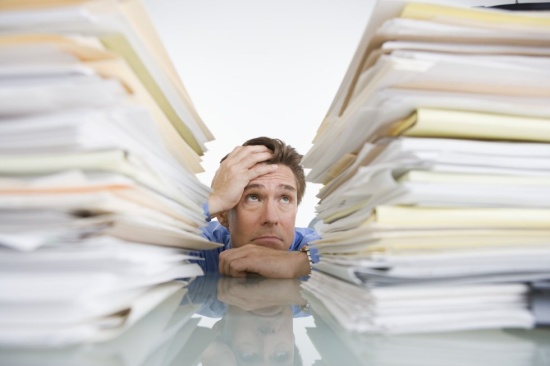 Додаткові процедури аудиту для оцінки безперервності діяльності підприємства
Обставини, які вимагатимуть від аудитора зміни думки в аудиторському висновку
Аудитор не може
Аудитор не згоден
Отримати достатні належні аудиторські того, що припущення про безперервність діяльності доречно
З інформацією, розкритою у фінансовій звітності щодо безперервності діяльності тому що вона є недостатньою або недостовірною
З основою, на базі якої була складена фінансова звітність
Формування аудиторської думки 
щодо використання припущення 
про безперервність діяльності
Авторська 
розробка
Запит до керівництва суб'єкта господарювання щодо проведення попередньої оцінки1
Оцінка1 проводилась
Оцінка1 не проводилась
Обговорення з управління персоналом основи для використання за призначенням припущення про безперервність діяльності
Обговорення оцінки1  з управлінським персоналом
Управлінський персонал проводить оцінку1
Оцінювання оцінки1
Запит до управлінського персоналу провести оцінку1
Ідентифіковані події або умови2
Не ідентифіковані події або умови2
Управлінський персонал відмовляється проводити оцінку1
Проведення додаткових аудиторських процедур
Запит управлінському персоналу надати інформацію щодо подій або умов2
Висловлювання позитивної аудиторської думки
Управлінський персонал надає інформацію
Управлінський персонал не надає інформацію
Визначення припущення про безперервність3 прийнятним з існуванням суттєвої невизначеності
Визначення припущення про безперервність3 неприйнятним
Відмова від висловлення аудиторської думки
Фінансова звітність достатньо розкриває інформацію4
Фінансова звітність не достатньо розкриває інформацію4
Висловлення негативної думки
1 – оцінка управлінським персоналом здатності суб'єкта господарювання безперервно продовжувати діяльність;
    2 – події або умови, які можуть поставити під значний сумнів здатність суб'єкта господарювання безперервно продовжувати діяльність;
    3 – припущення про безперервність діяльності, що використовується управлінським персоналом при підготовці фінансової звітності;
    4 – інформація про існування суттєвої невизначеності щодо подій або умов2
Висловлення немодифікованої аудиторської думки з пояснювальним параграфом
Висловлення позитивної або негативної аудиторської думки5
Питання відповідальності аудитора
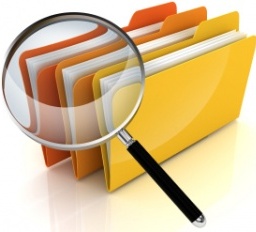 ПРОСКУРІНА НЕЛЯ МИКОЛАЇВНА
доктор економічних наук, професор,
аудитор.